Правительство Свердловской областиМинистерство по управлению государственным имуществом Свердловской области
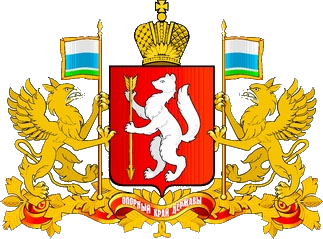 Источники информации о значениях ценообразующих факторах
мероприятия по сбору, обработке, систематизации и накоплению информации для определения экономически обоснованной кадастровой стоимости в 2019 году
Начальник отдела подготовки системно-аналитической информации ГБУ СО «Центр государственной кадастровой оценки» 

Лотов Иван Константинович
Приказ Минэкономразвития от 12 мая 2017 г. N 226 Об утверждении методических указаний о государственной кадастровой оценке
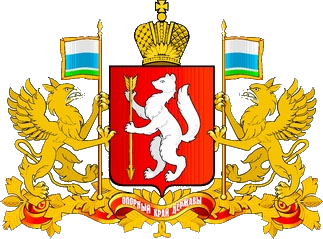 Определение кадастровой стоимости включает в себя следующие мероприятия:
   определение ценообразующих факторов объектов недвижимости (далее - ценообразующие факторы);
   первичная группировка объектов недвижимости на основе сегментации объектов недвижимости, предусмотренной Указаниями;
сбор сведений о значениях ценообразующих факторов;
сбор рыночной информации;
группировка объектов недвижимости;
построение модели оценки кадастровой стоимости и обоснование выбора вида модели оценки кадастровой стоимости;
анализ качества модели оценки кадастровой стоимости;
расчет кадастровой стоимости, включая индивидуальные расчеты для объектов недвижимости, по которым невозможно выполнить определение кадастровой стоимости методами массовой оценки, а также в случаях, указанных в пункте 8.1 Указаний;
анализ результатов определения кадастровой стоимости;
составление отчета об итогах государственной кадастровой оценки
Разделение ценообразующих факторов
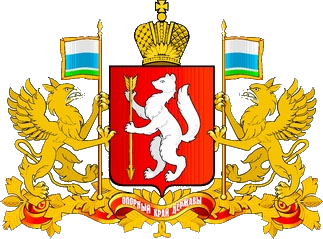 факторы, характеризующие внешнюю среду объектов недвижимости;

факторы, характеризующие непосредственное окружение и сегмент рынка объектов недвижимости;

факторы, характеризующие объект недвижимости.
Источники информации
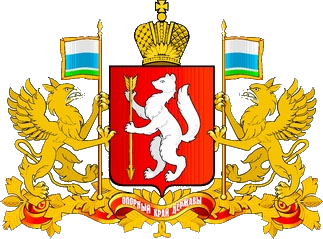 1) данные, имеющиеся в распоряжении организаций, подведомственных органам исполнительной власти субъекта Российской Федерации или органам муниципальных образований;
2) данные Росреестра, в том числе из фонда данных государственной кадастровой оценки, автоматизированной информационной системы "Мониторинг рынка недвижимости", дежурных кадастровых карт государственного фонда данных, сформированного в результате проведения землеустройства;
3) адресные цифровые планы и цифровые тематические карты;
4) архивы органов и организаций технической инвентаризации;
5) иные источники информации, представленные в информационных системах, примерный перечень которых для целей Указаний приведен в приложении N 5 к Указаниям
Краткий список источников информации (приложение № 5 МУ)
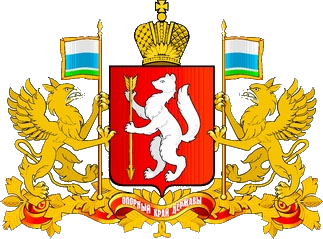 Краткий список источников информации (приложение № 5 МУ)
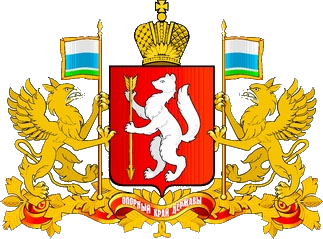 Согласование вида использования ОН
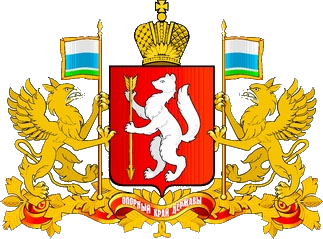 3.1. При обработке информации, содержащейся в Перечне объектов недвижимости, подлежащих ГКО… …указанный Перечень преобразуется в формат xls, xlsx и дополняется столбцами "Вид использования объектов недвижимости" и "Источник информации о виде использования объектов недвижимости".

Для целей Указаний вид использования объекта недвижимости определяется по согласованию с уполномоченным органом и органами местного самоуправления, на территории которых расположены объекты недвижимости, на основе письменного подтверждения указанных органов.
Вид использования объектов недвижимости
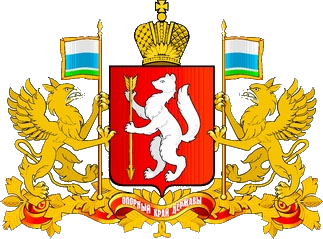 Для целей Указаний под видом использования объекта недвижимости понимается использование в соответствии с его фактическим разрешенным использованием.

Для целей Указаний фактическое разрешенное использование объекта недвижимости - фактическое (текущее) использование объекта недвижимости, не противоречащее установленным требованиям к использованию объекта недвижимости.
Источники информации о виде использования ОН
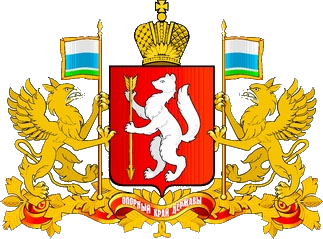 1) вида разрешенного использования земельного участка

2) вида разрешенного использования ОКС, в том числе на основе технической документации на него

3) фактического использования земельного участка и (или) расположенных на нем ОКС.
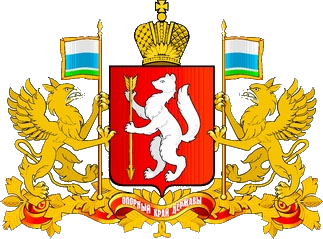 Описание таблиц ценообразующих факторов
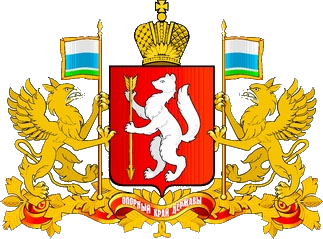 Описание таблиц ценообразующих факторов
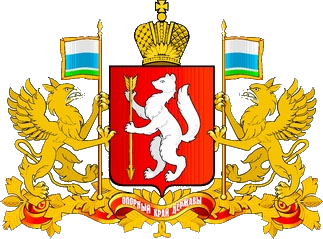 Описание таблиц ценообразующих факторов
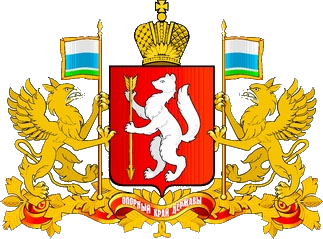 Описание таблиц ценообразующих факторов
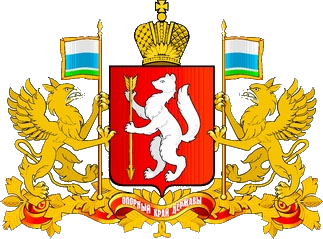 Описание таблиц ценообразующих факторов
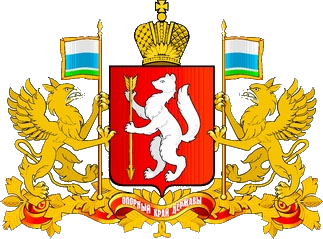 Описание таблиц ценообразующих факторов